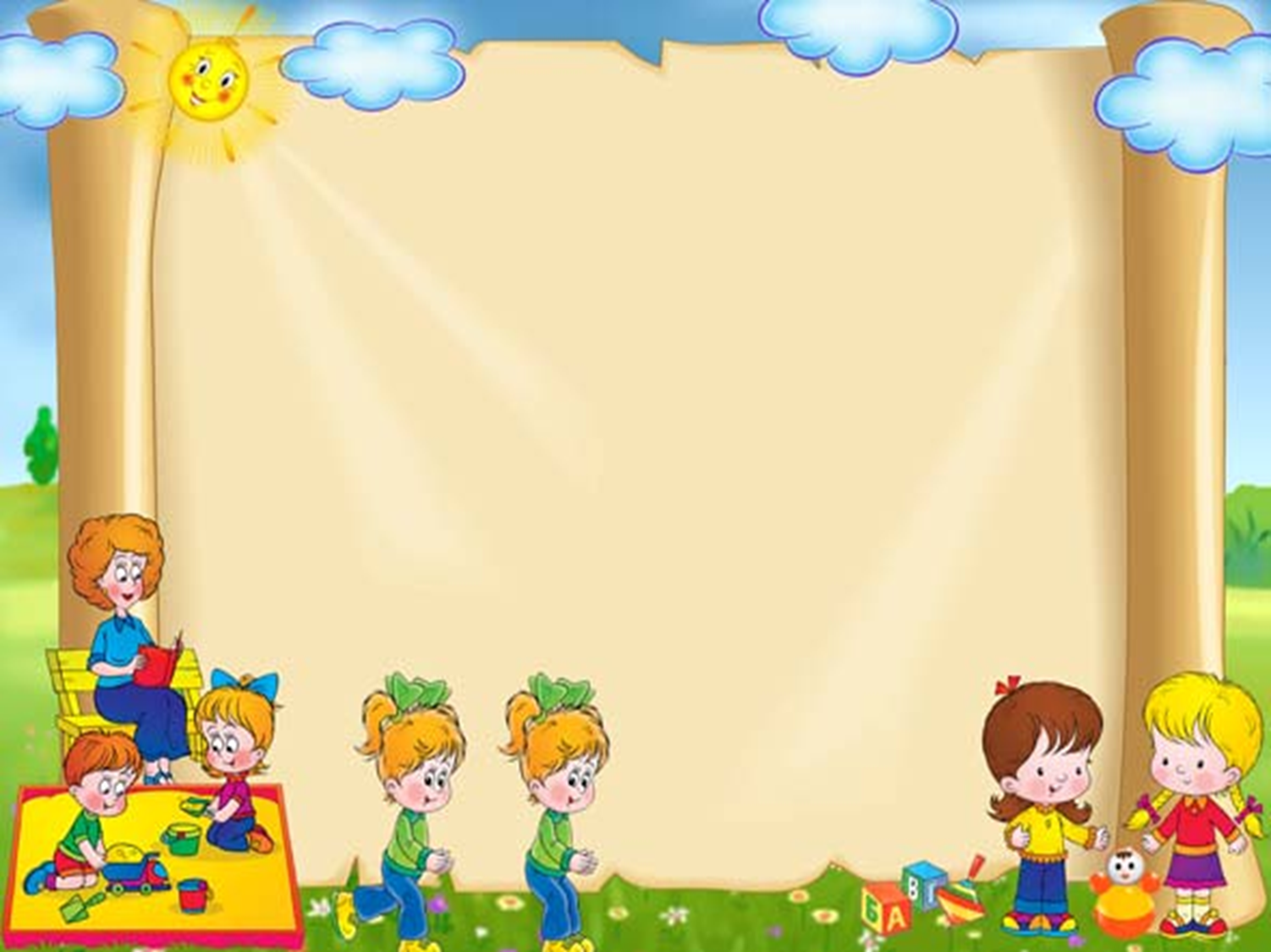 Муниципальное бюджетное дошкольное образовательное учреждение Курагинский детский сад №8 «Лесная сказка» комбинированного вида.
Игровая деятельность современных дошкольников.
Воспитатель Карпунина Елена Владимировна.
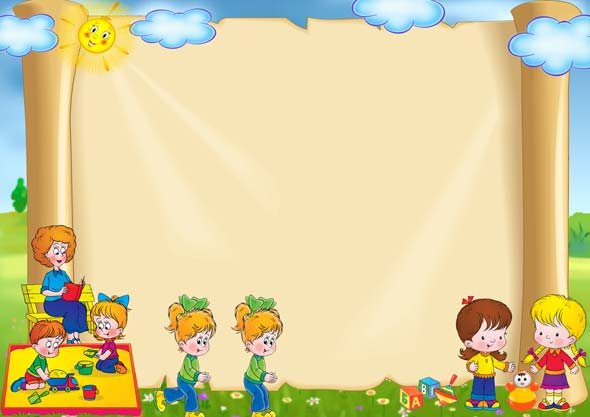 Игра – это особая деятельность, которая расцветает в детские годы и сопровождает человека на протяжении всей жизни. 
   • С её помощью дети овладевают опытом      взаимодействия с окружающим миром, усваивают моральные нормы.   • В игре находят своё отражение сфера    человеческой деятельности, труда, отношений     между людьми.
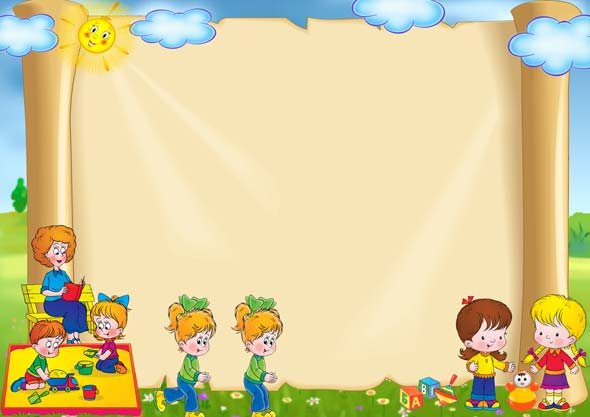 Условия для развития игры современных дошкольниковЗа последние десятилетия социо - культурные условия жизни ребенка значительно изменились. В последнее время наблюдается разрыв между поколениями детей и родителей  Повышенная занятость родителей снижает их участие в воспитании детей, что приводит к отчуждению детей и взрослых.
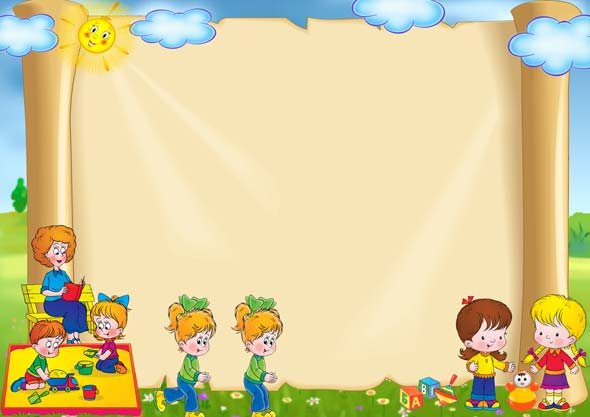 Игрушки для мальчиков.
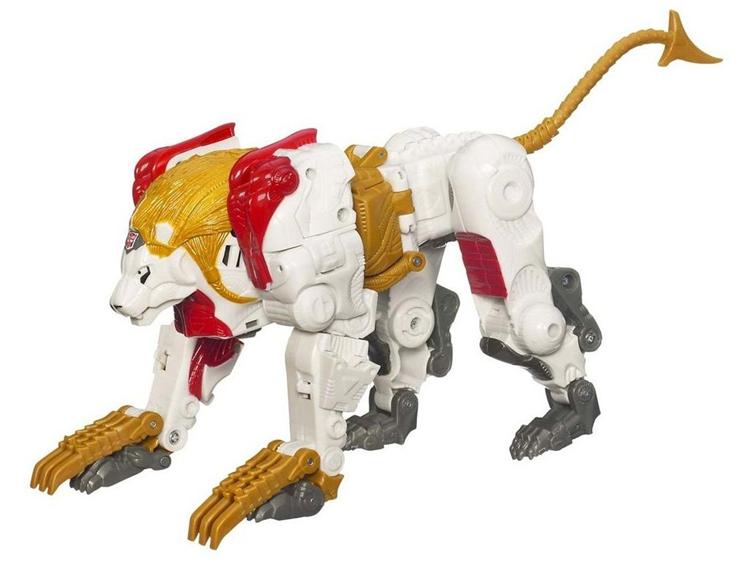 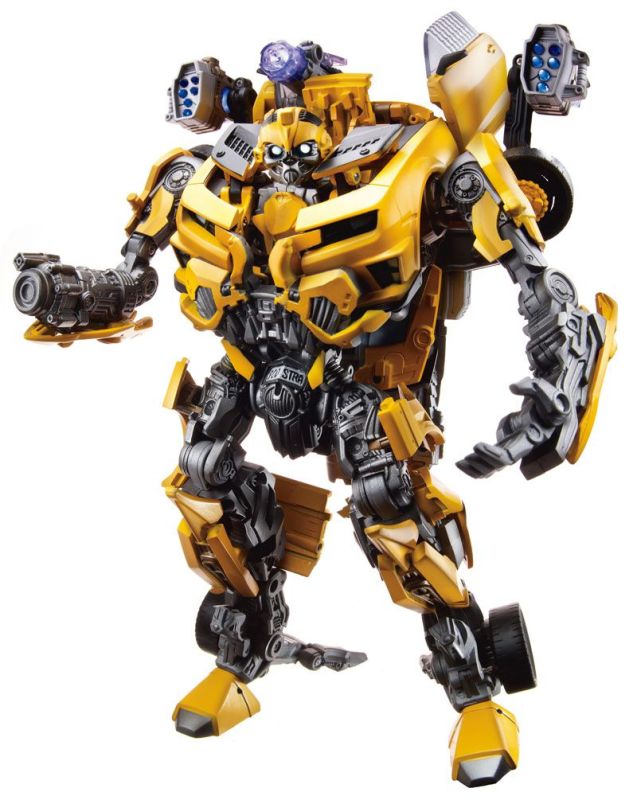 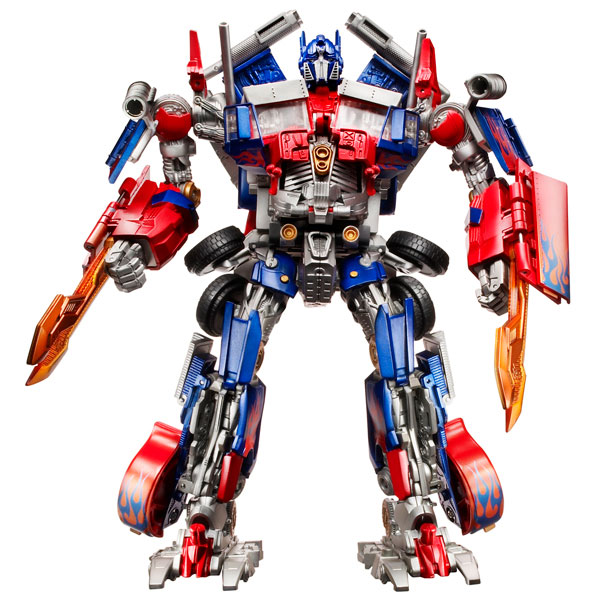 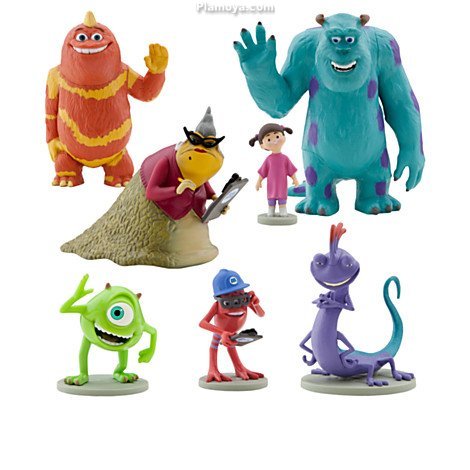 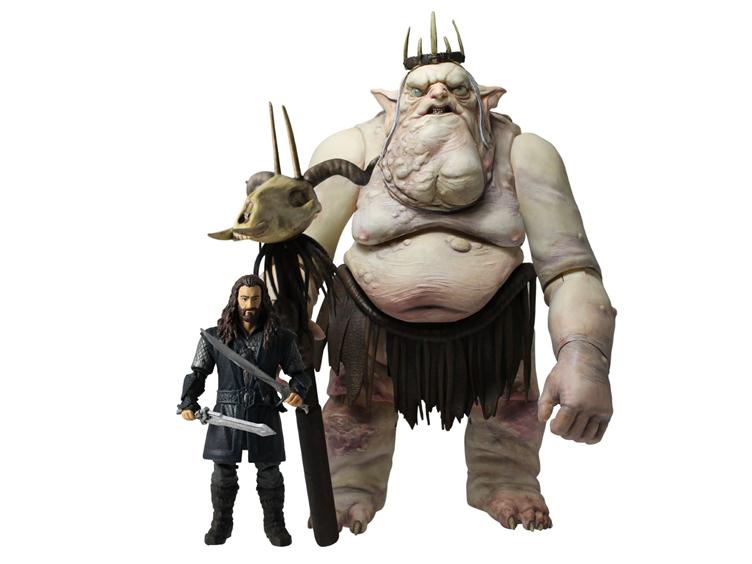 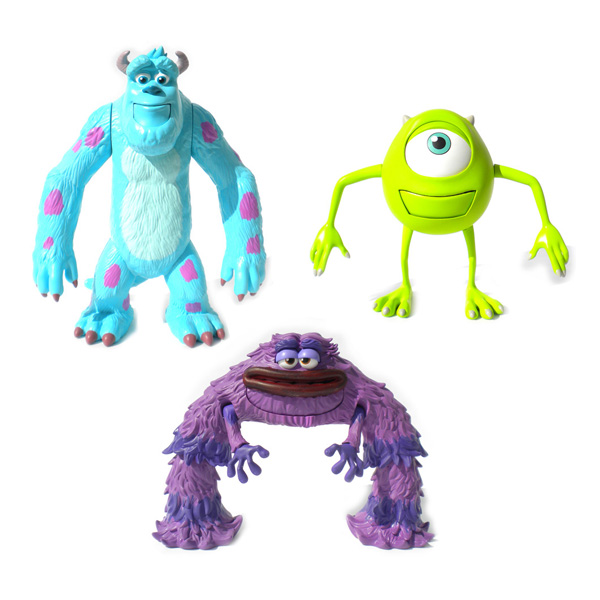 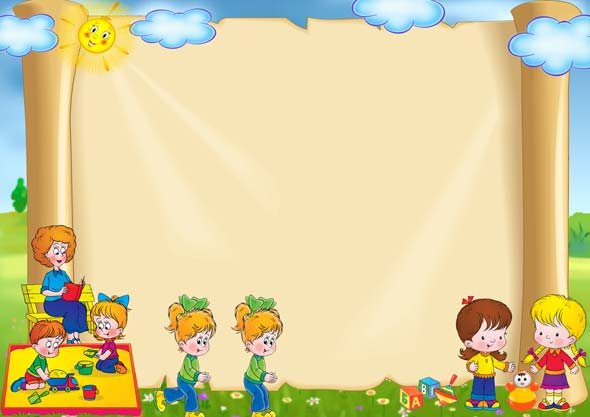 Игрушки для девочек.
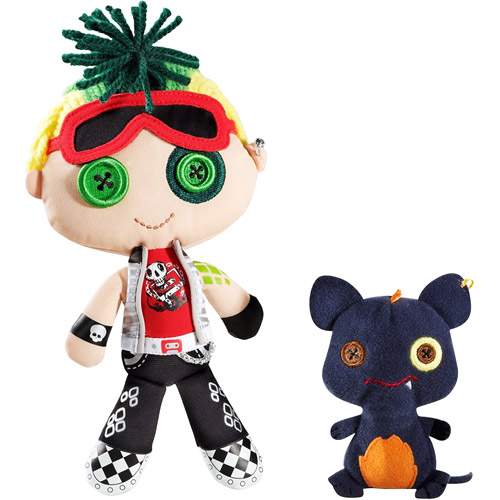 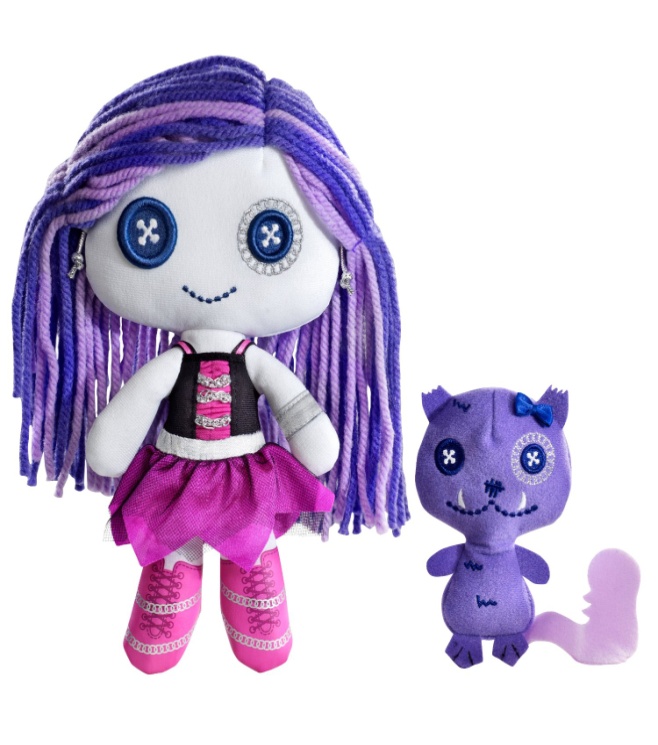 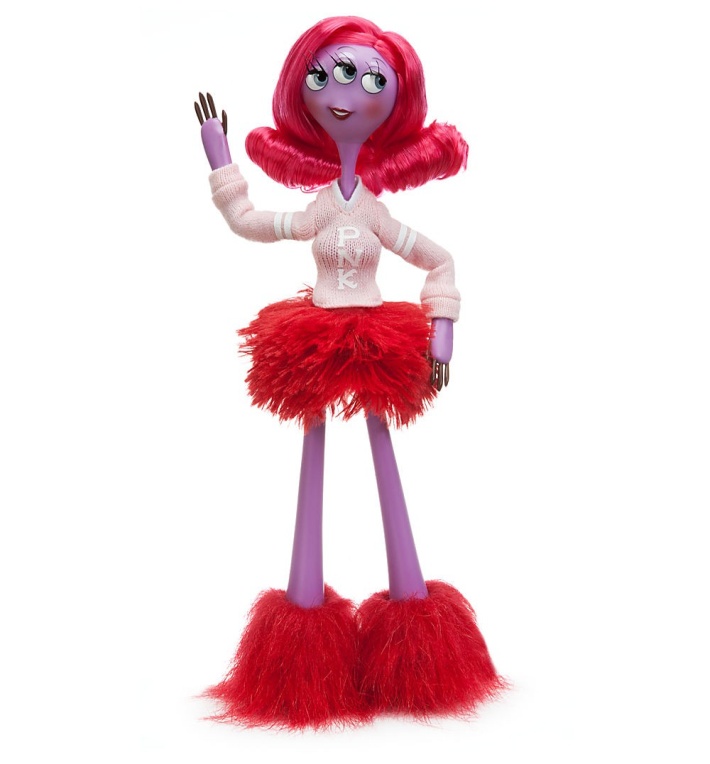 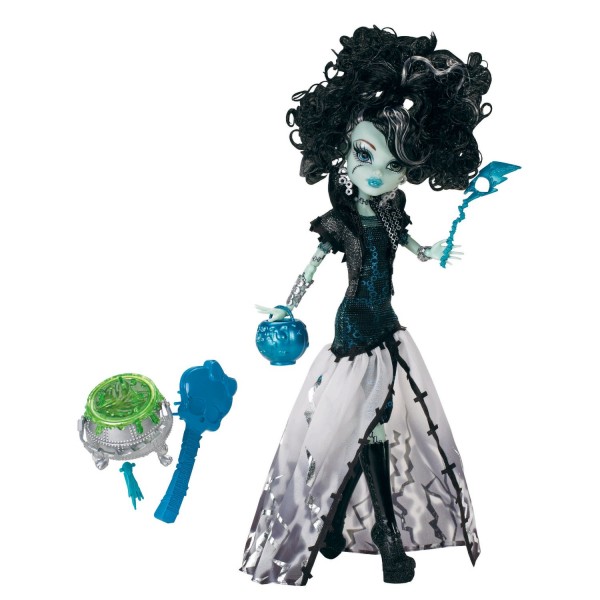 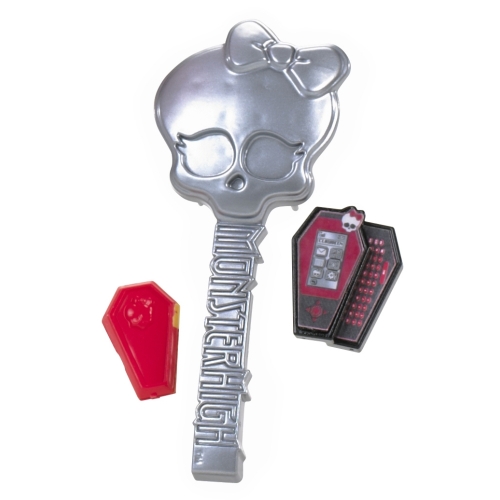 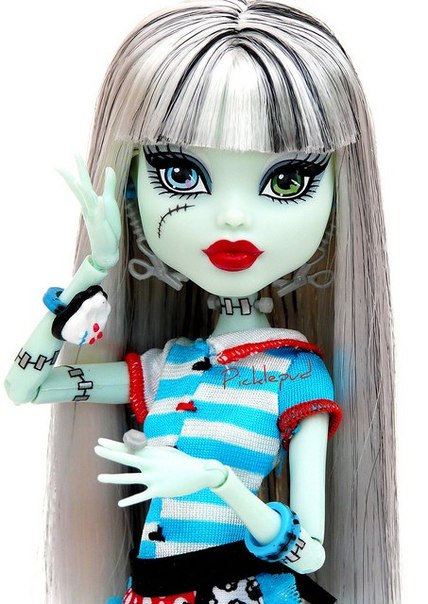 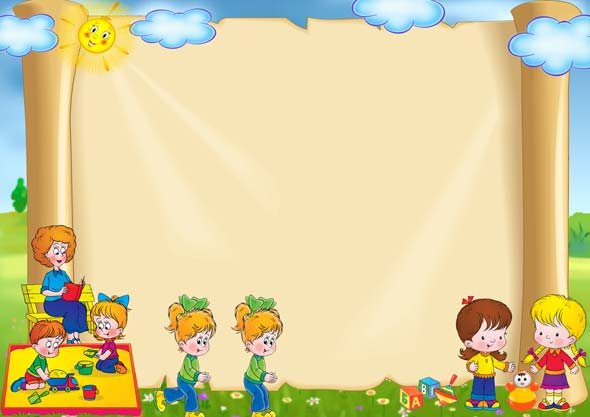 Чем играли мы в детстве!
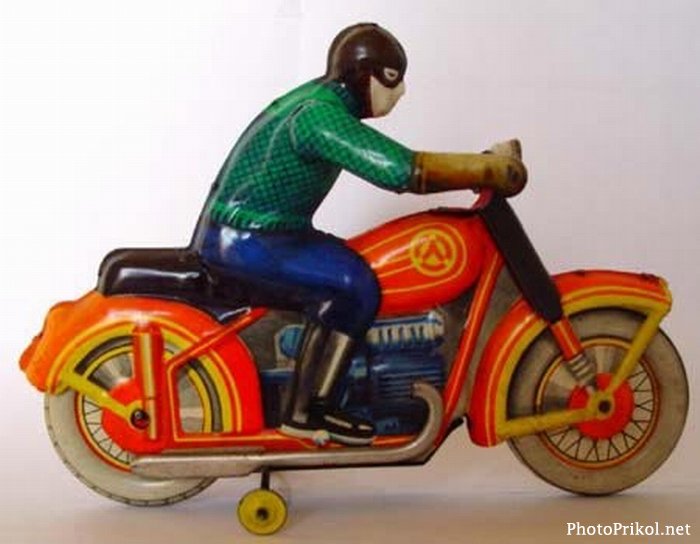 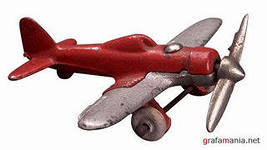 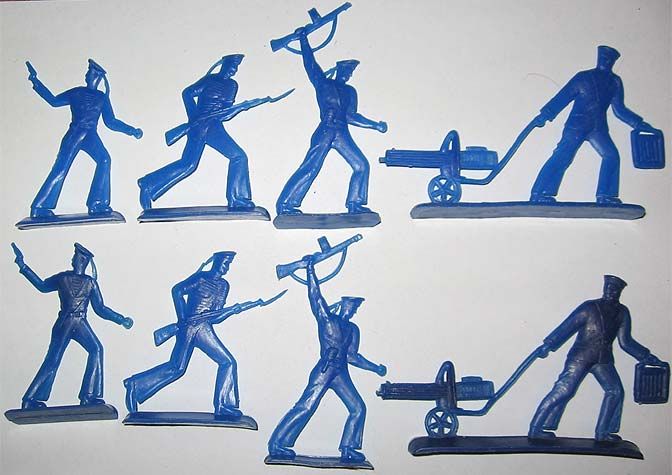 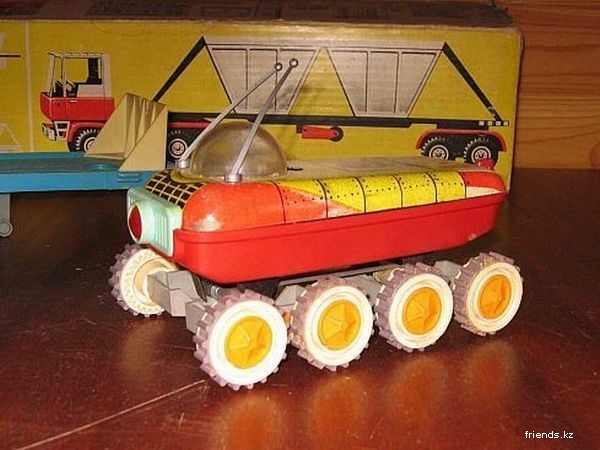 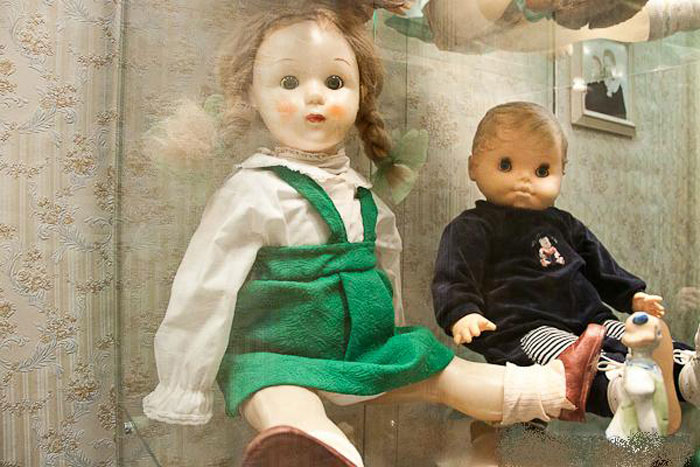 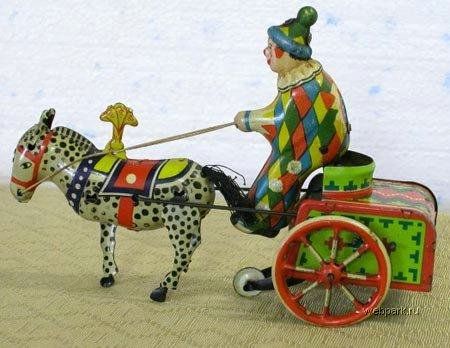 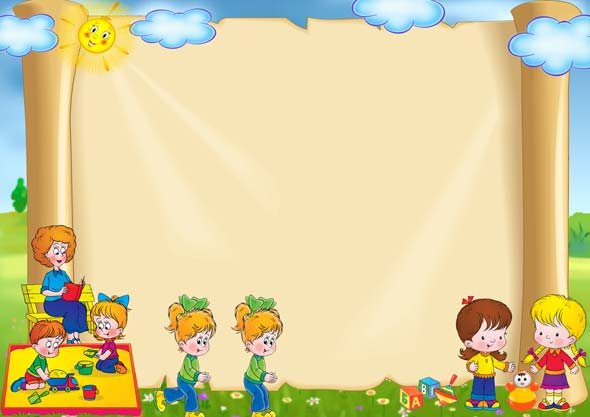 Как это сказывается на  развитии современных дошкольников.Всё чаще отмечают у детей неспособность к самоуглублению, к концентрации на каком-либо занятии, отсутствие заинтересованности делом. Гиперактивность, ситуативность поведения, повышенную рассеянность .Бедность и примитивность игры пагубно отражаются и на коммуникативном развитии детей Отставание в развитии речи (дети позже начинают говорить, мало и плохо разговаривают, их речь бедна и примитивна) Современные дошкольники не умеют организовывать свою деятельность, наполнить ее смыслом. У большинства детей не развито воображение, они творчески безынициативны, не умеют самостоятельно мыслить.
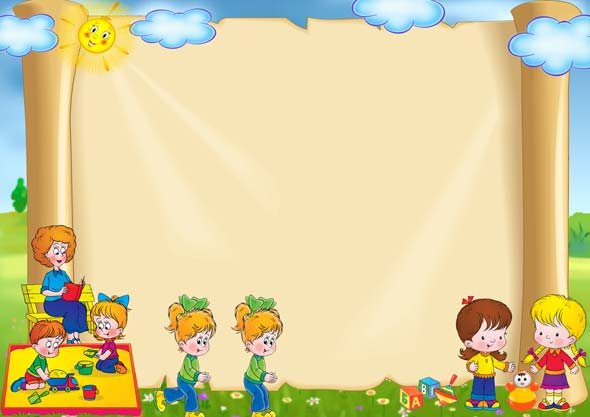 Что нужно для развития детской игры? 1.При создании игрового пространства с учётом ФГОС предусматривается  принцип гибкого зонирования, универсальности и трансформируемости предметно-игровой среды.2.Вовлечение детей в игру средствами игрового пространства.3. Знание воспитателем специфики развития игры как деятельности на каждой возрастной ступени.4. Анализ психолого-педагогических условий развития игры детей своей группы.
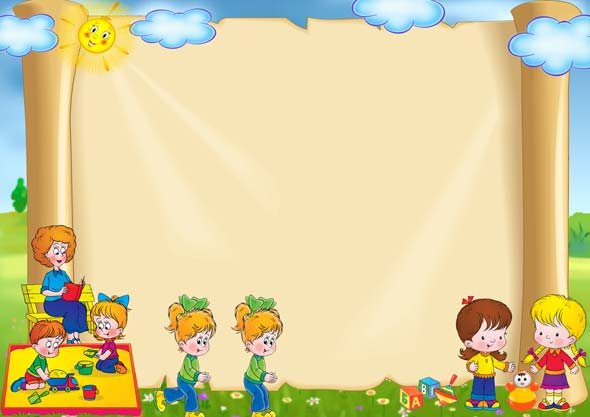 5.Соблюдение баланса между свободной самостоятельной игрой и другими видами деятельности6.Непосредственное руководство играми детей.7.Атрибуты для игр должны быть красочными и эстетическими, так как именно с ними будет взаимодействовать ребёнок. 8.Правильная организация предметно игровой среды предполагает и выполнения воспитателем программной задачи развития детского творчества в игровой деятельности.
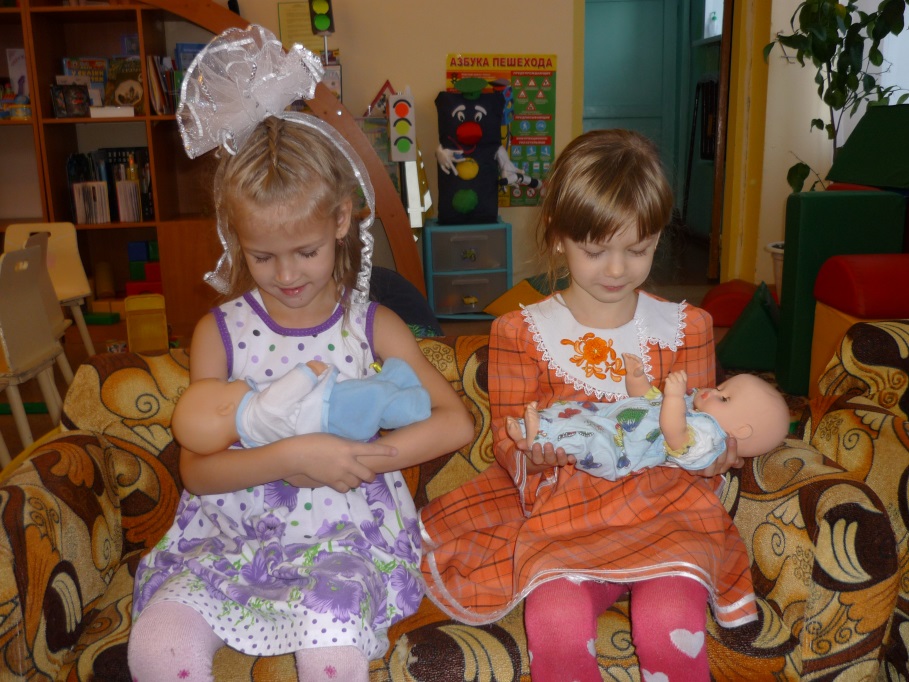 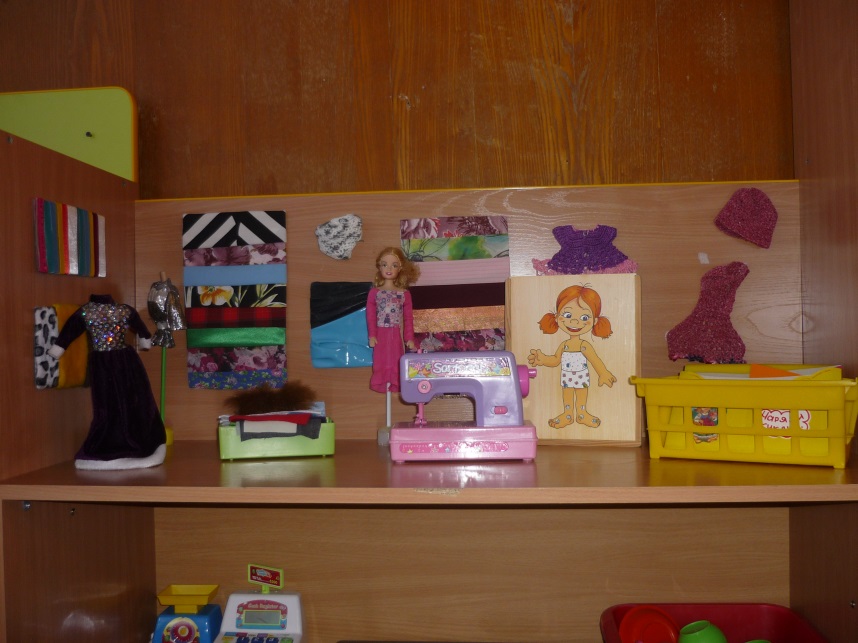 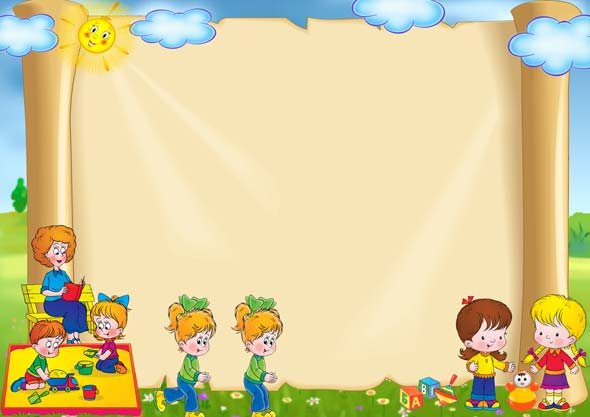 Требования к руководству игровой деятельности детей.Организация и осуществление игровой деятельности детей последовательно и систематически, а не от случая, к случаю. Умение педагога наблюдать за детьми, умения понимать их игровые замыслы и переживания, исходя из этого, планировать игровую деятельность с дошкольниками. Организуя сюжетно-ролевую игру с детьми, активно использовать методы и приёмы обучения детей игровым действиям, а в старшем дошкольном возрасте игровой цепочке согласно выбранной роли или игровому сюжету. Влияние воспитателя на выбор игры, игровые действия заключается в том, что он поддерживает интерес к игре, развивает инициативы детей, приучая их задумываться над темой игры и самостоятельно выбирать наиболее интересную.
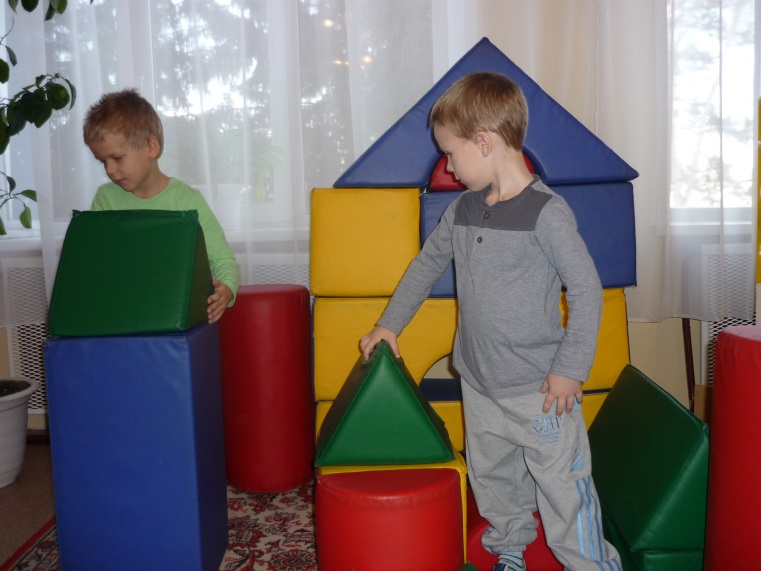 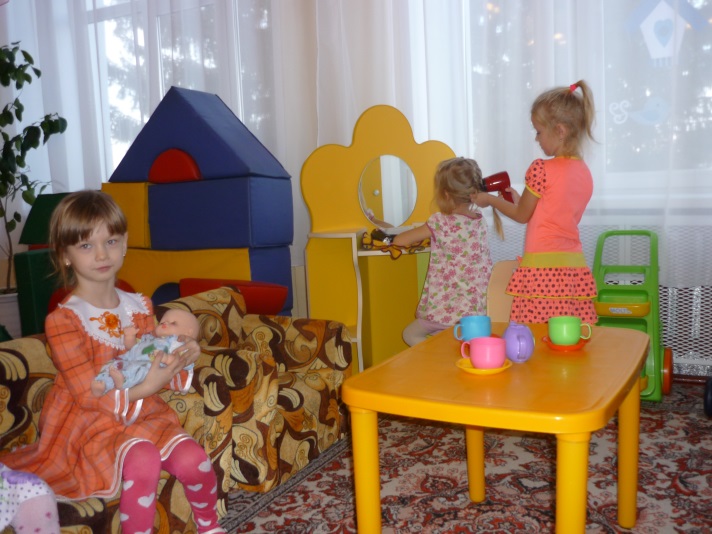 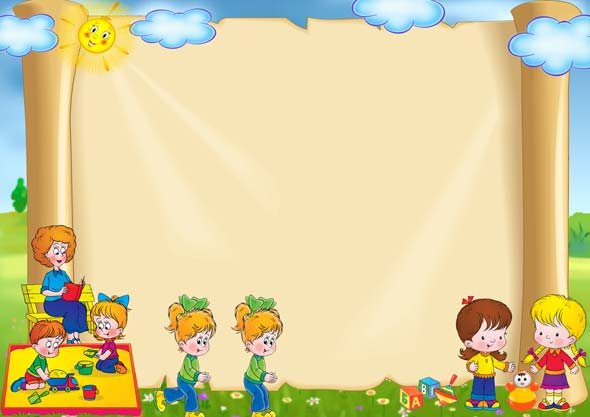 Направление игры как деятельности. Изучение игровых интересов детей. Расширение у ребенка представлений об окружающей действительности.Формирование взаимоотношений детей в игре Обучение детей планированию игры.Подведение итогов игры.
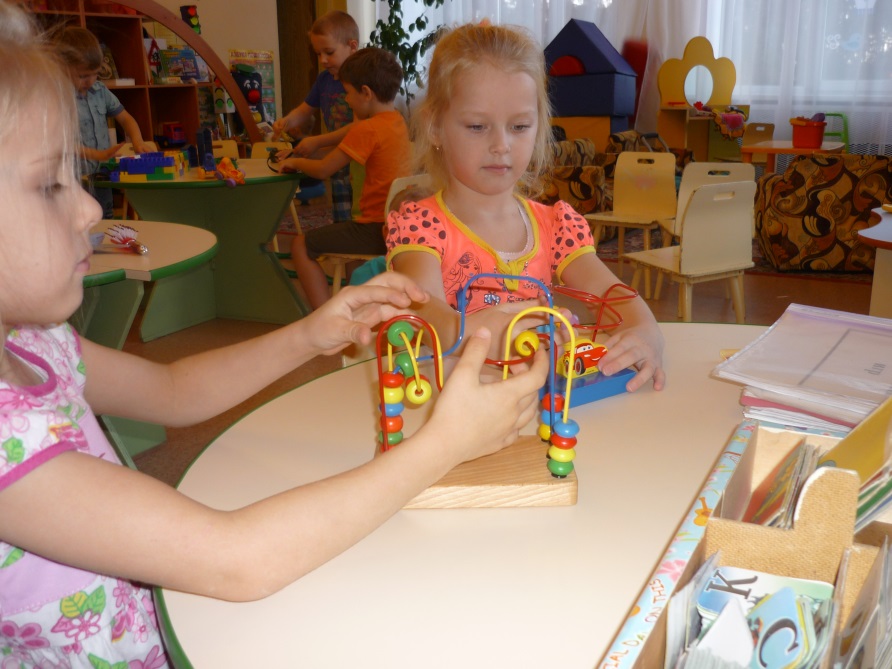 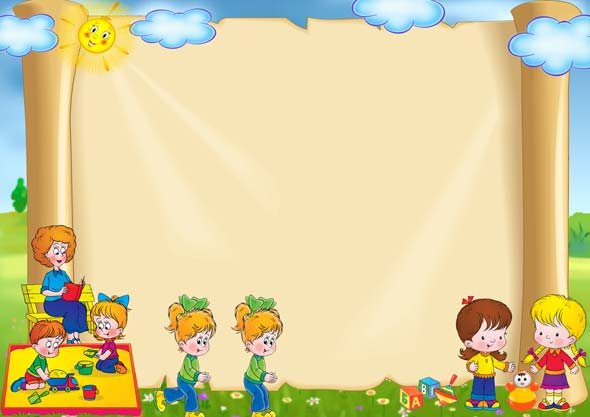 Эффективность формирования, управления и руководство игровой деятельностью во многом зависит от грамотного устройства игрового пространства и использования многообразных методов и приёмов, содействующих умелому сбору на игру, объединению детей в игровое сообщество, обогащение игровых умений.
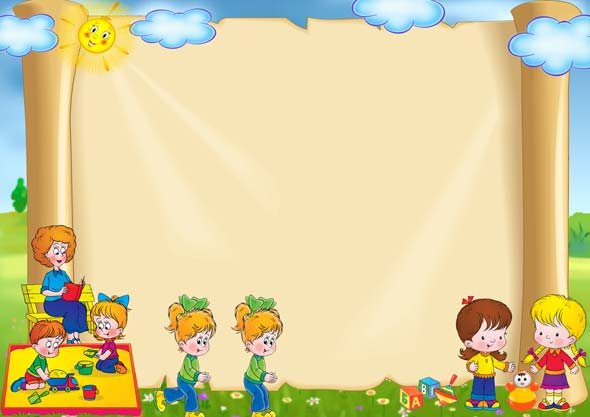 Спасибо за внимание!